ỦY BAN NHÂN DÂN QUẬN LONG BIÊN
TRƯỜNG MN LONG BIÊN
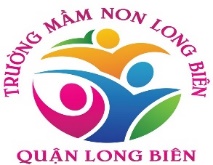 LĨNH VỰC PHÁT TRIỂN NGÔN NGỮ
ĐỀ TÀI : THƠ EM VẼ BÁC HỒ
LỨA TUỔI: NHÀ TRẺ (24-36 THÁNG)
GIÁO VIÊN: VŨ THU HUYỀN
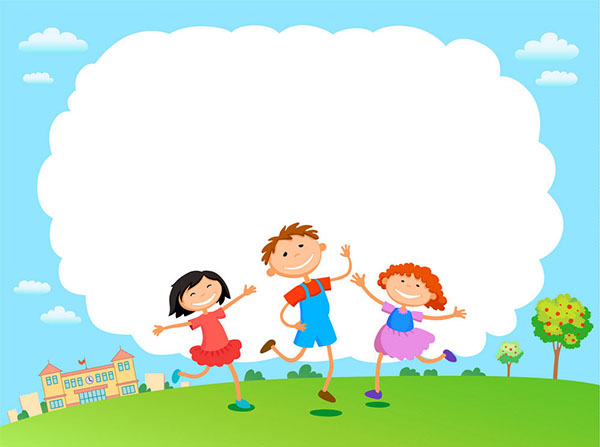 VIDEO BÀI HÁT : EM MƠ GẶP BÁC HỒ
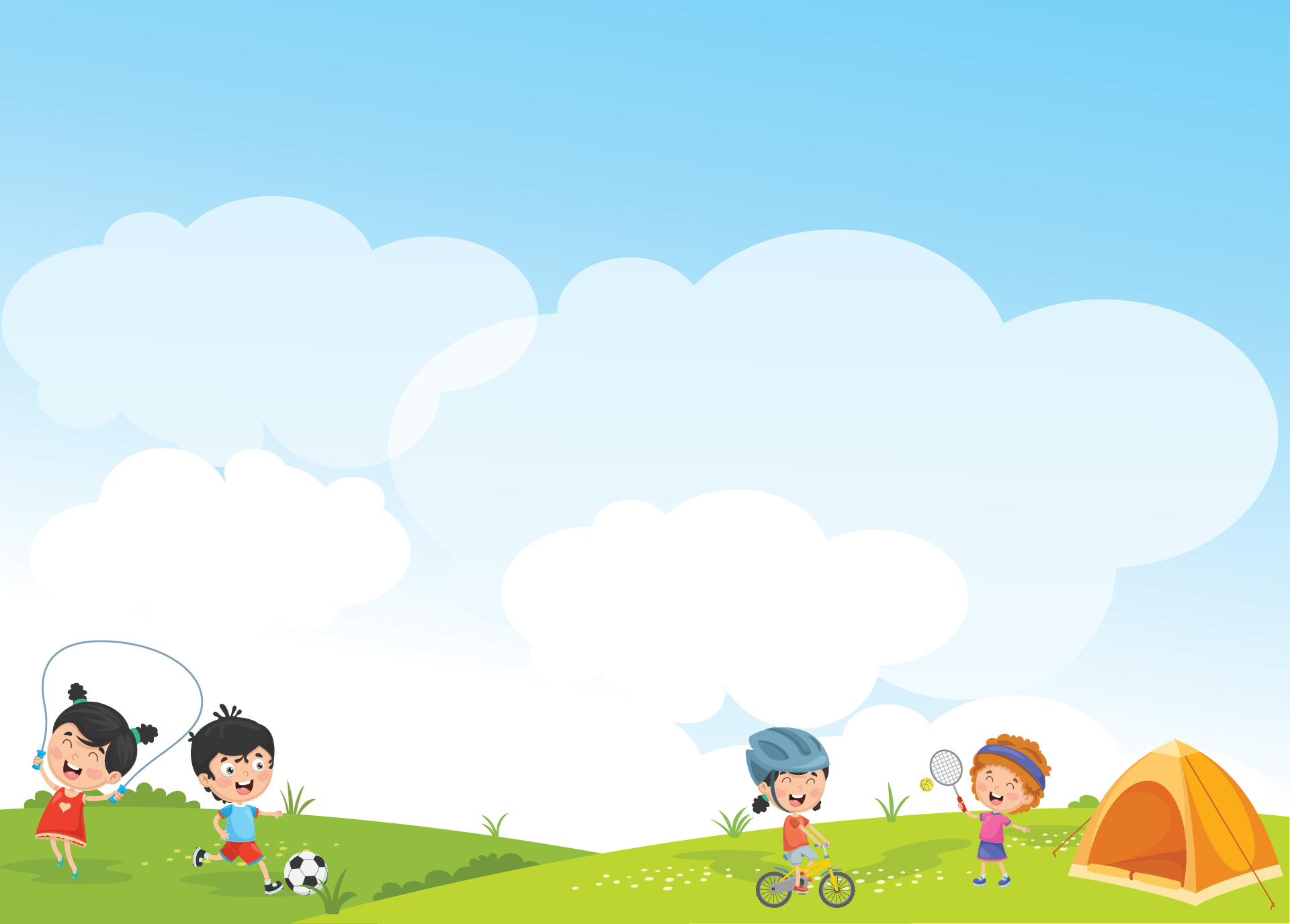 TRÒ CHUYỆN VỀ NỘI DUNG BÀI HÁT
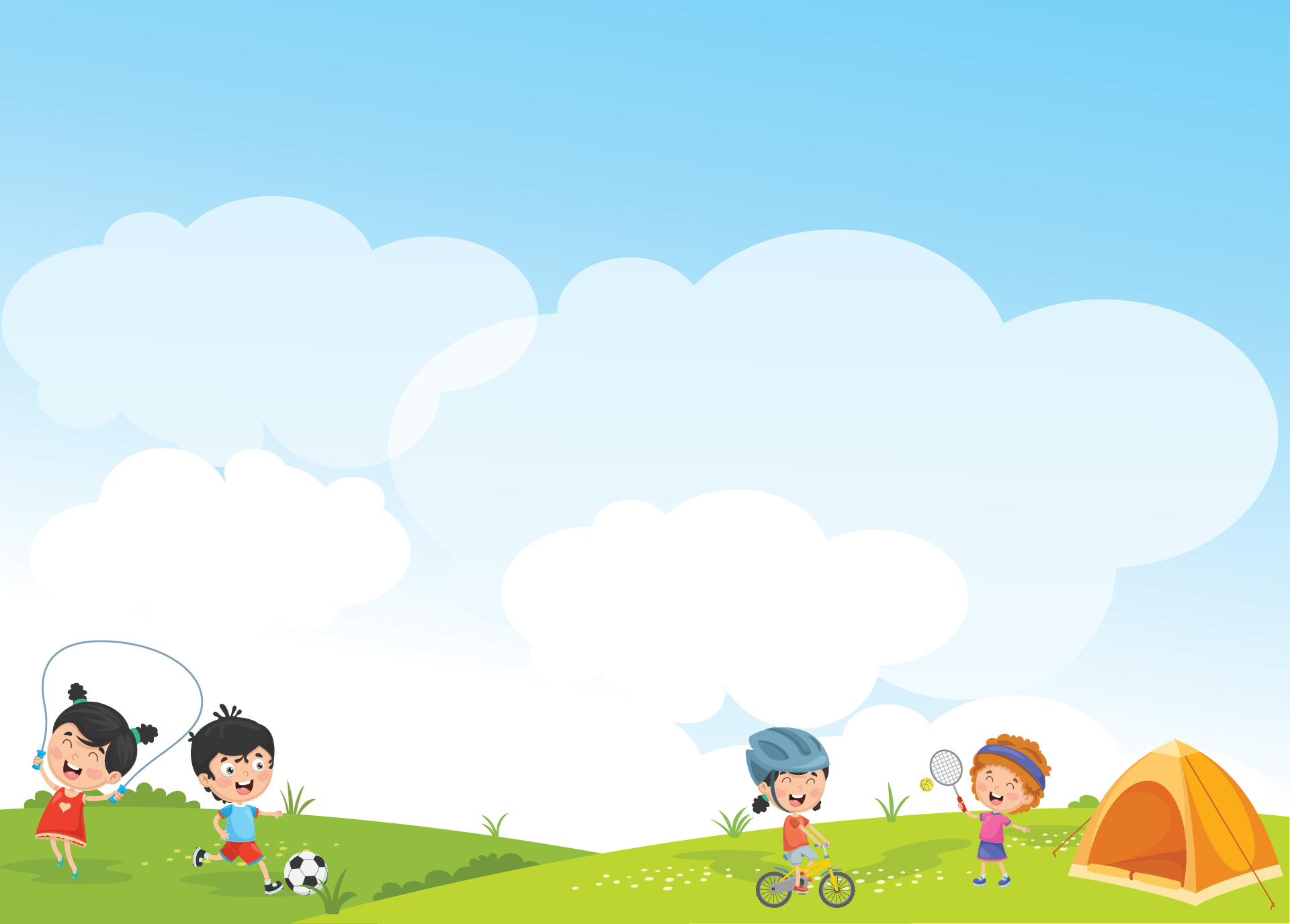 CÔ GIỚI THIỆU TÊN BÀI THƠ, TÊN TÁC GIẢ
CÔ ĐỌC DIỄN CẢM  LẦN 1: KHÔNG SỬ DỤNG TRANH MINH HỌA
CÔ ĐỌC DIỄN CẢM LẦN 2: SỬ DỤNG TRANH MINH HỌA
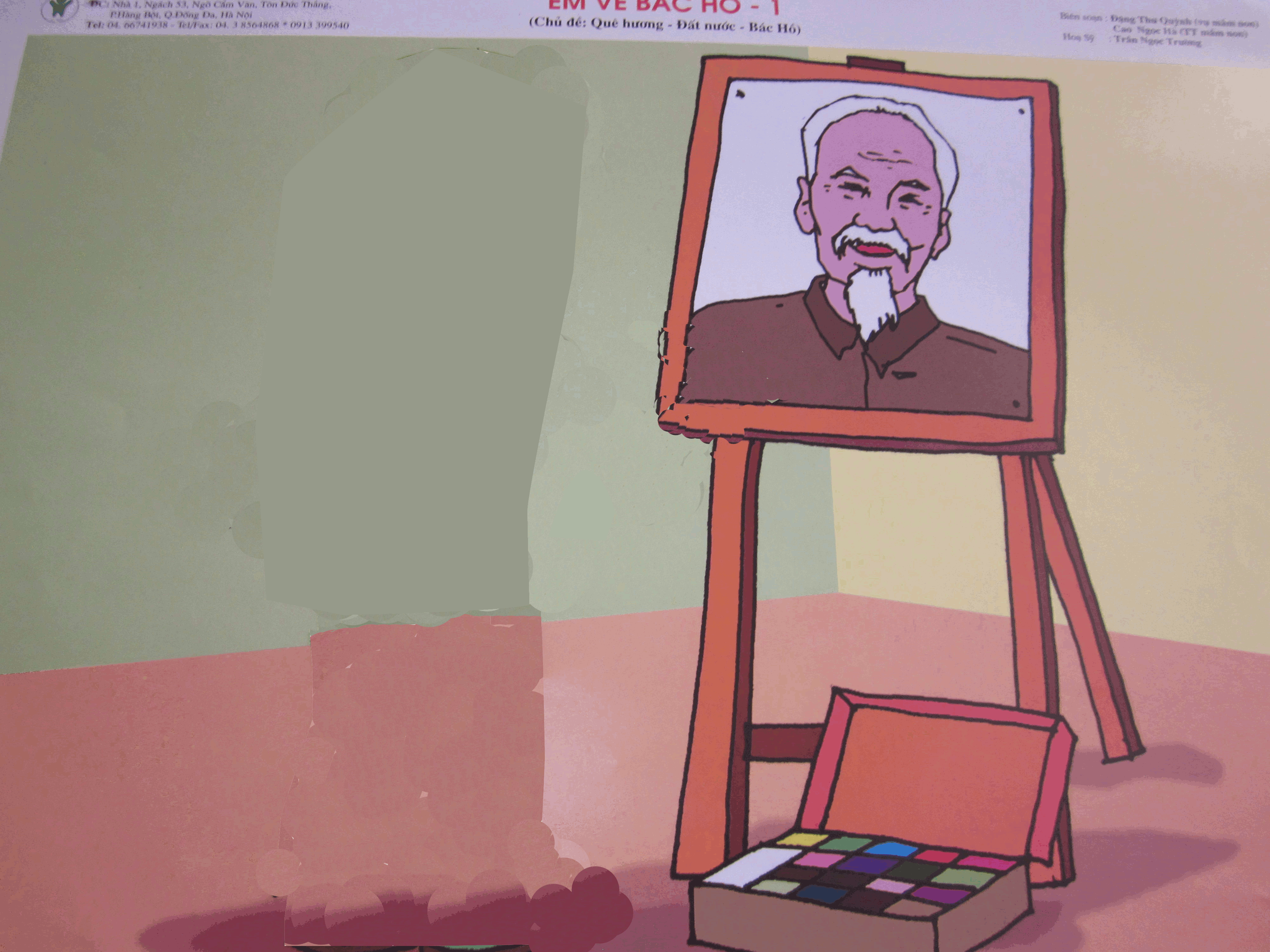 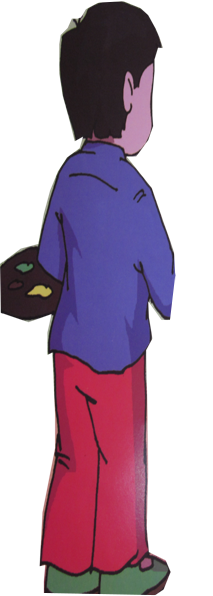 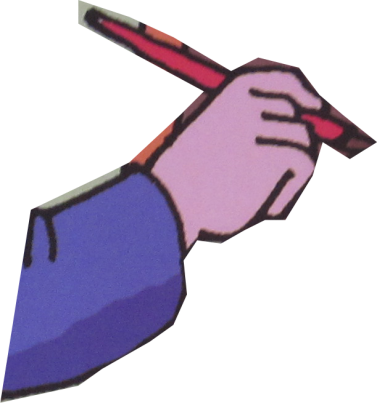 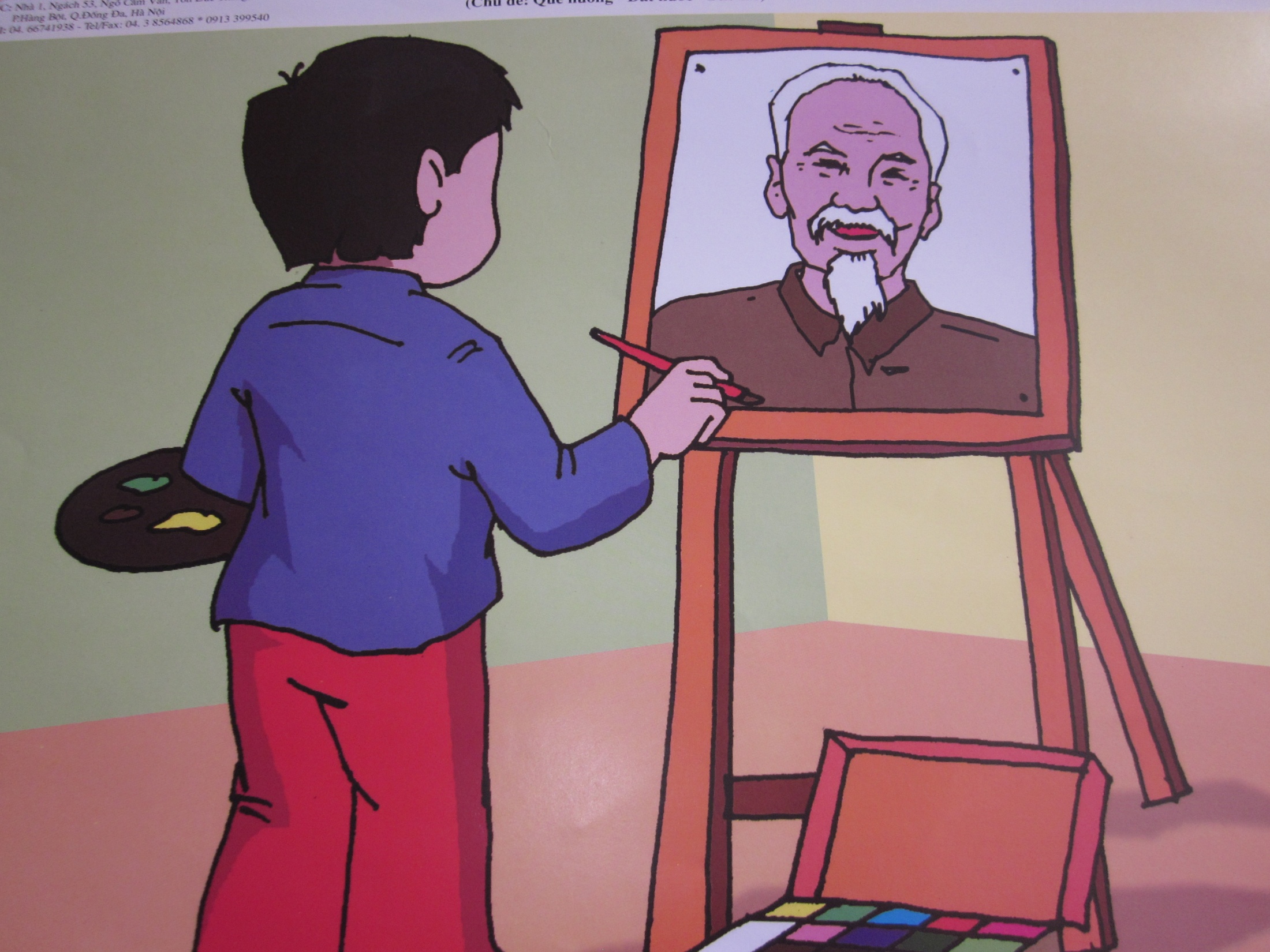 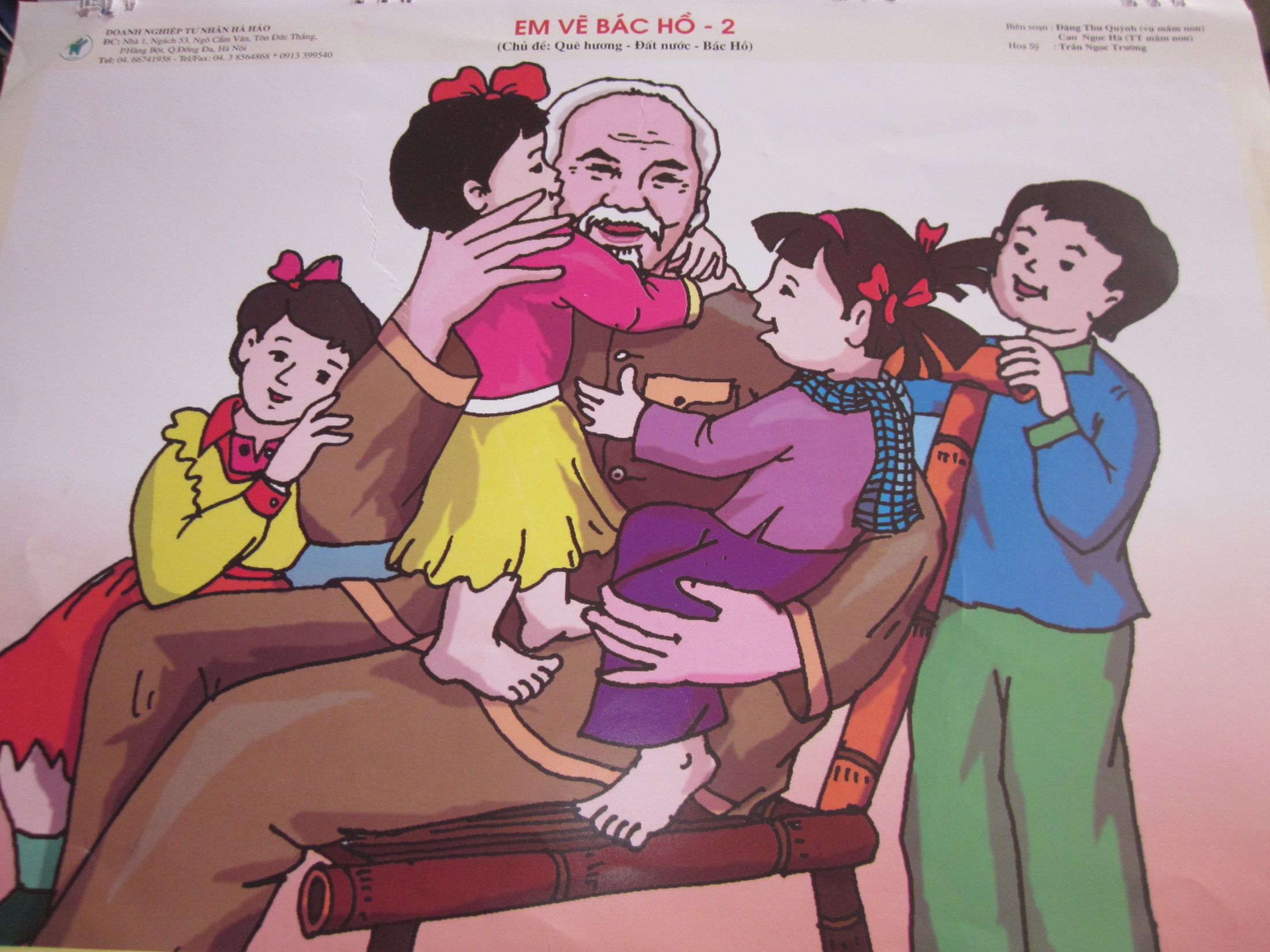 ĐÀM THOẠI VỀ NỘI DUNG BÀI THƠ
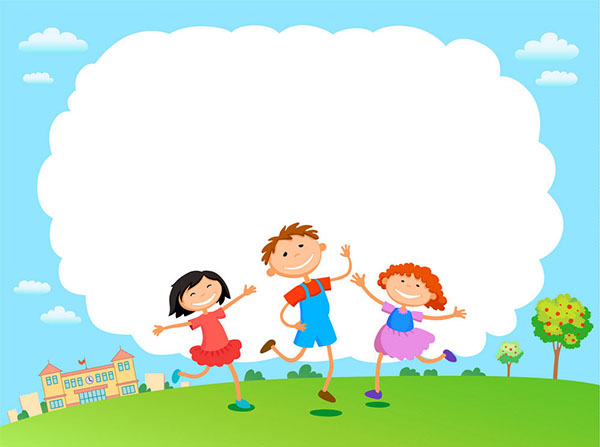 GIÁO DỤC TRẺ
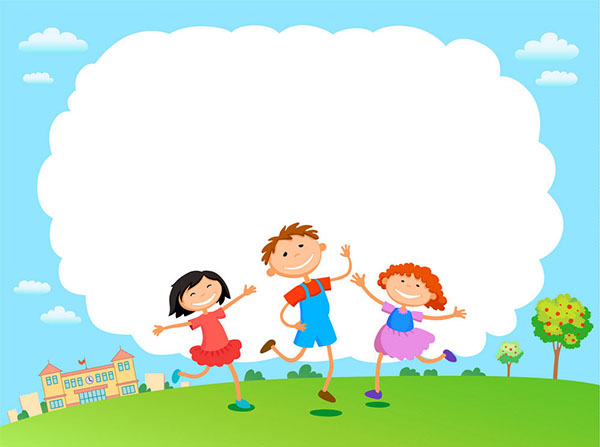 DẠY TRẺ ĐỌC THƠ
CHÚC CÁC BÉ LUÔN CHĂM NGOAN VÀ HỌC GIỎI!